Starter
B
A*
A*
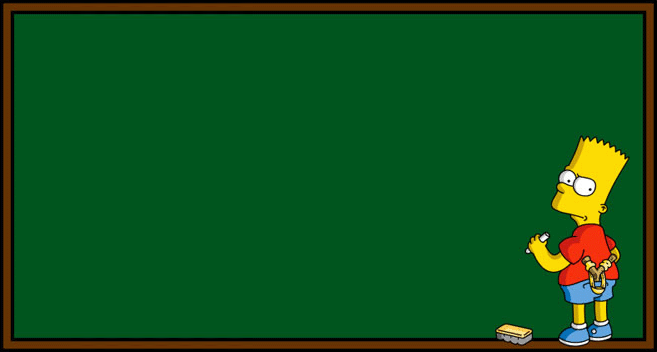 The Quadratic Formula
Grade A
17/05/2022
Learning Objectives:

Able to identify a, b and c in the quadratic formula
Able to substitute into the quadratic 
    formula correctly
Able to solve a quadratic equation using 
    the quadratic formula
The Quadratic Formula
The Quadratic Formula
1. Identify a, b and c
2. Substitute into the formula
The Quadratic Formula
The Quadratic Formula
The Quadratic Formula
The Quadratic Formula
Grade A
17/05/2022
A
A
A*
The Quadratic Formula
The Quadratic Formula
The Quadratic Formula
Grade A
17/05/2022
A
A
A*
Starter
Starter
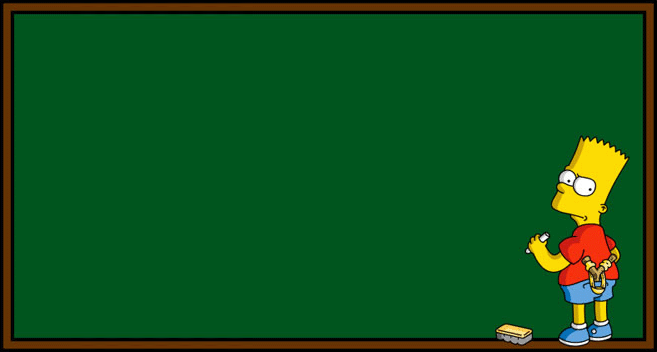 Solving Problems with Quadratics
17/05/2022
Grade A/A*
Learning Objectives:

Able to form a quadratic equation

Able to solve the quadratic equation

Able to interpret the answer in the 
    context of the question
The length of a carpet is 1m longer than its width. Its area is 9m2. Find the dimensions of the carpet to 2 decimal places.